Вода на Земле.Водоемы                        естественные иискусственные.
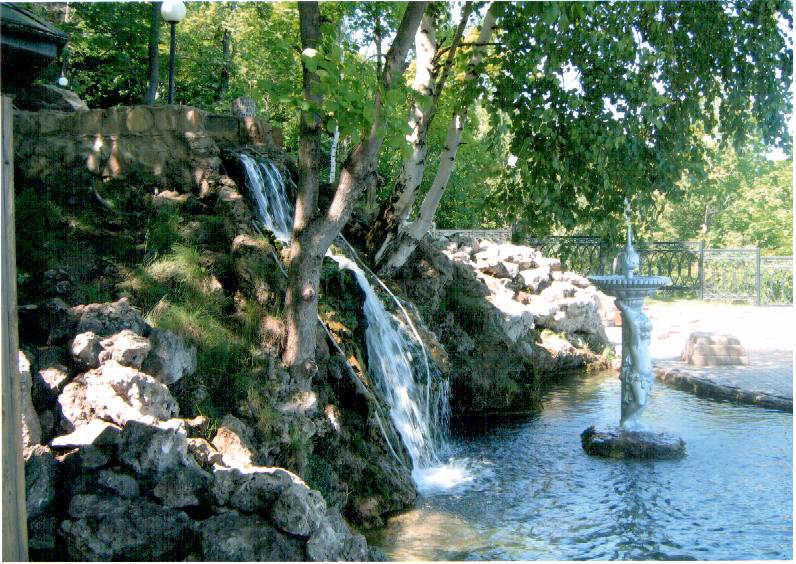 Соотношение воды и суши
3\4
1\4
[Speaker Notes: Соотношение воды и суши]
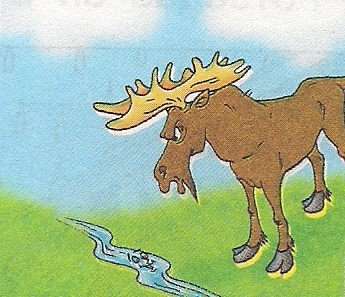 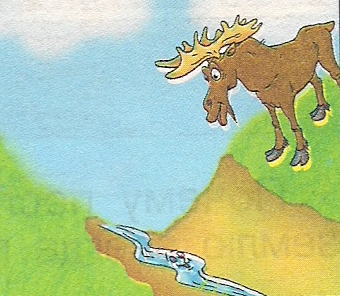 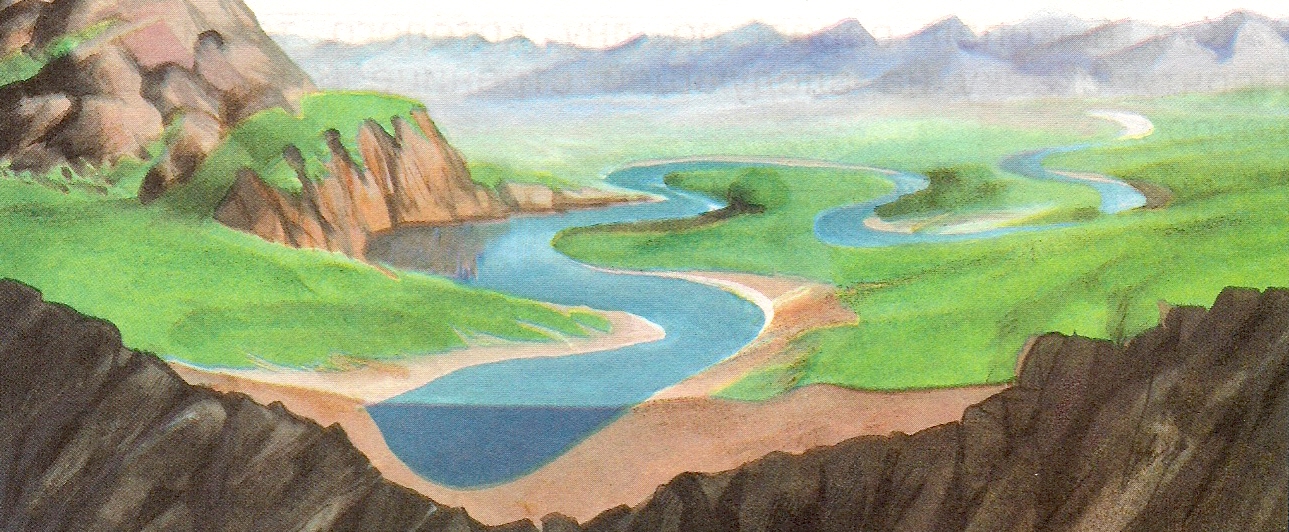 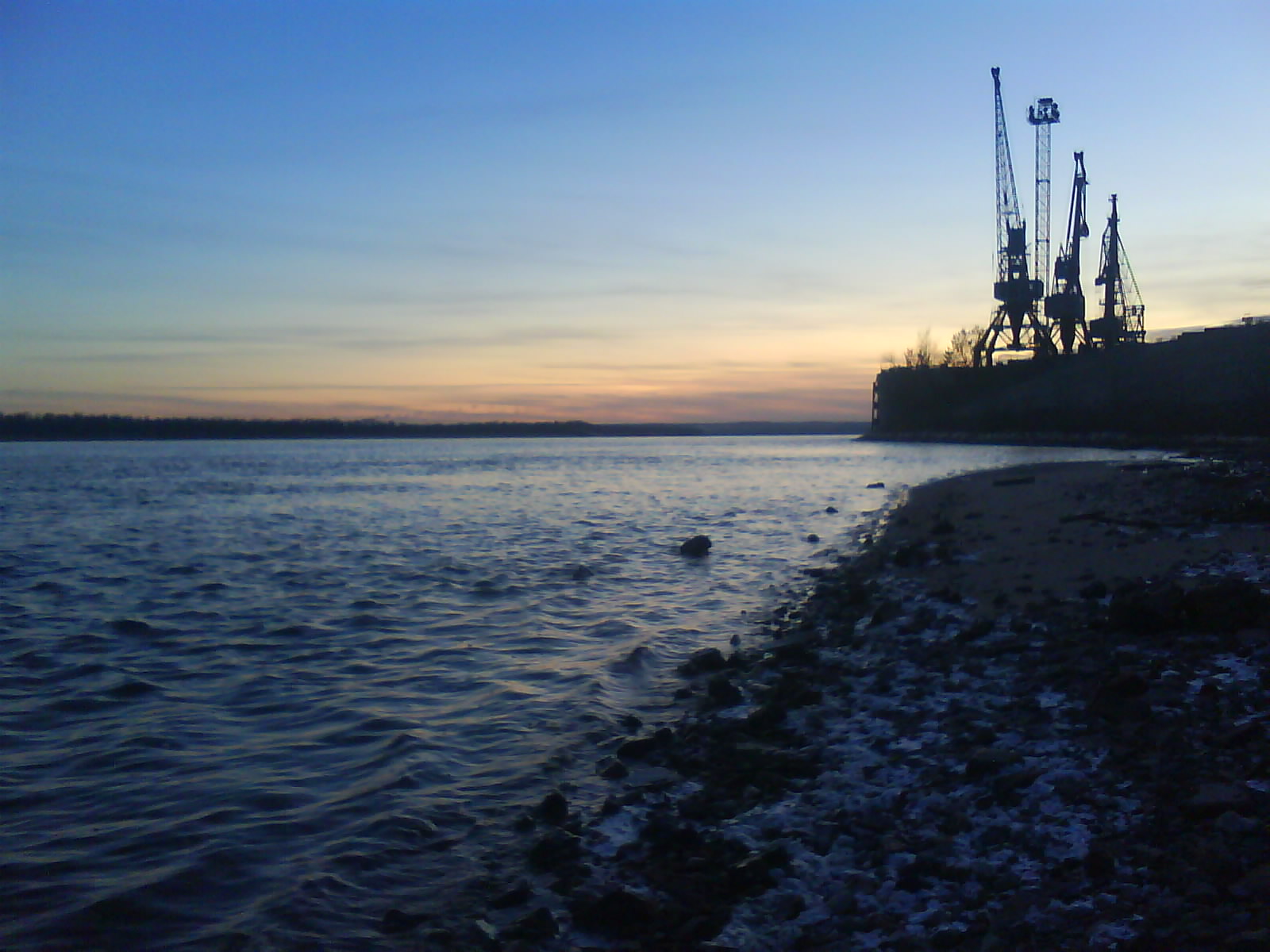 река Волга
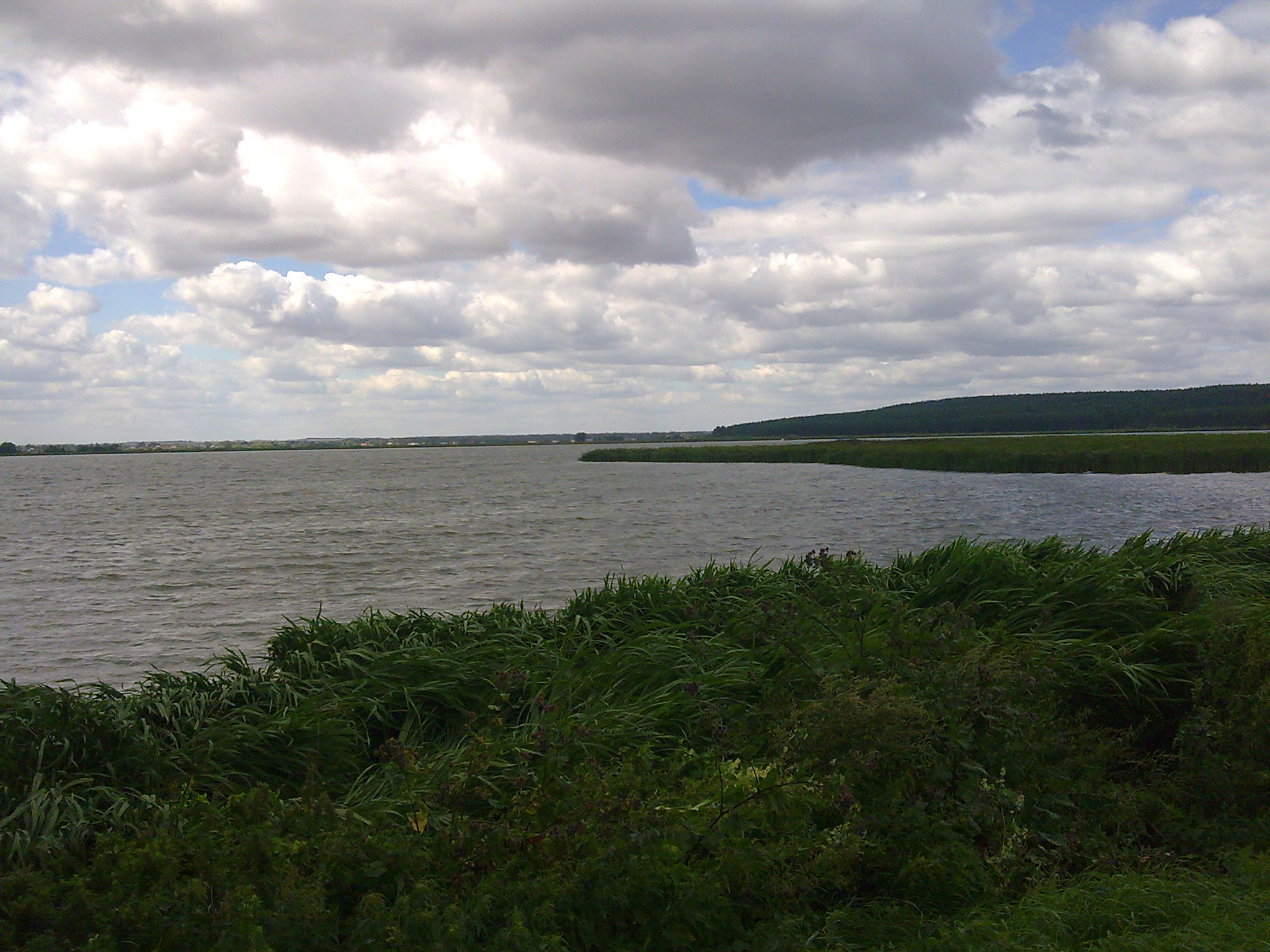 река Дон
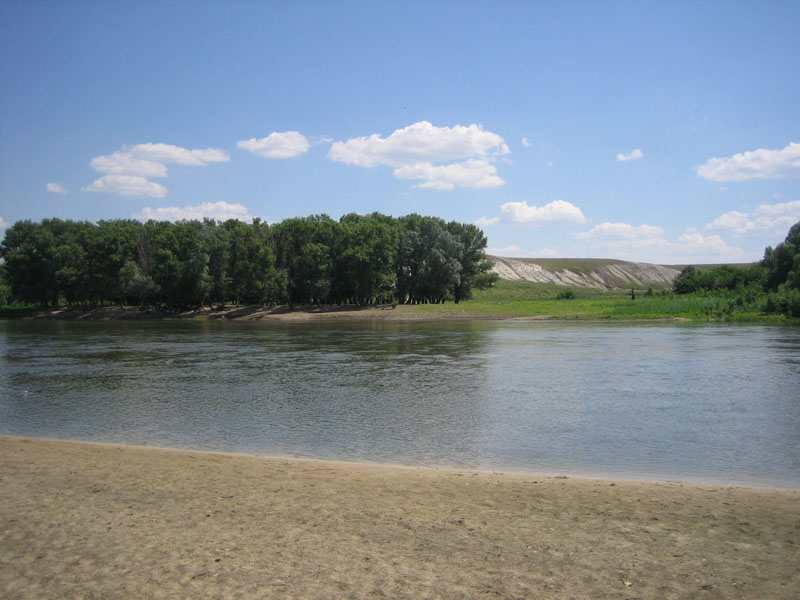 река Хопёр
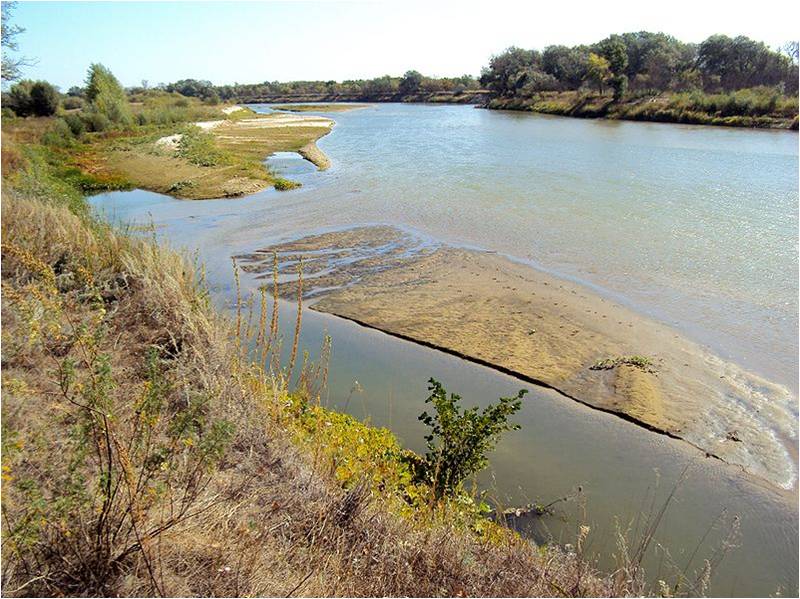 река Медведица
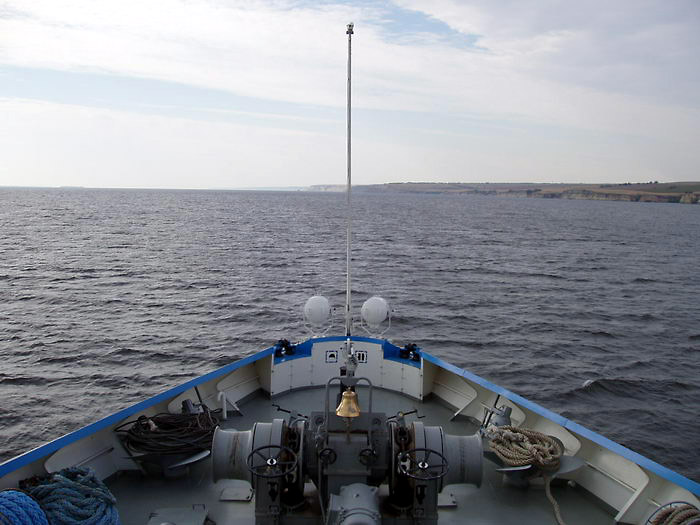 водохранилище
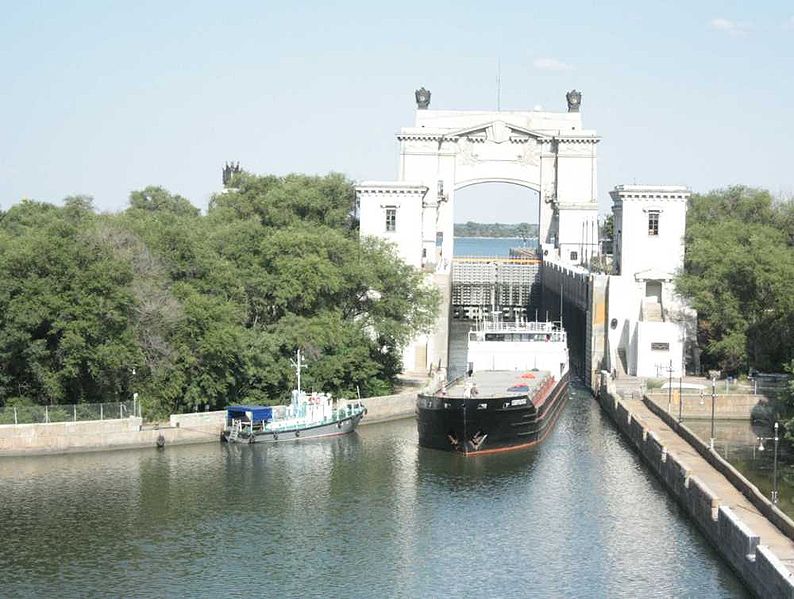 Волго – Донской канал
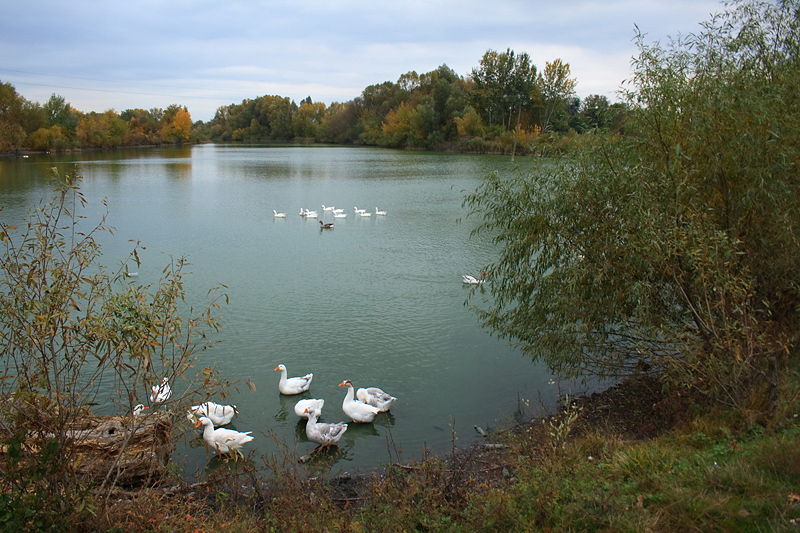 пруд
Водоёмы
Естественные
Искусственные
озеро
 море 
водохранилище
родник
 река 
болото
 пруд 
океан 
канал
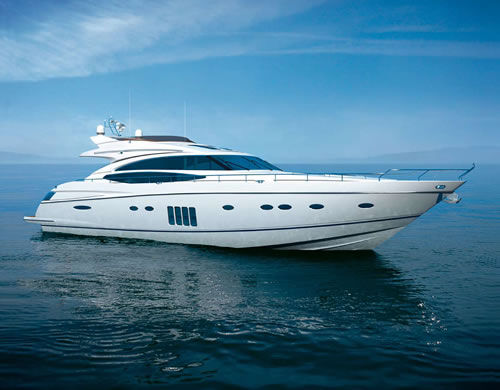 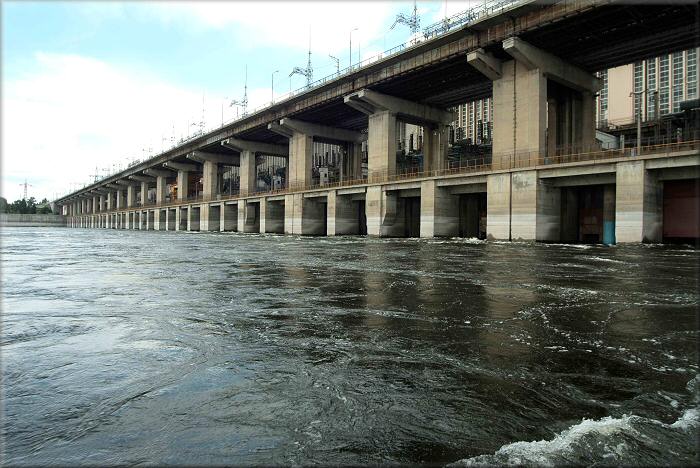 Волжская ГЭС
Водопроводный   кран
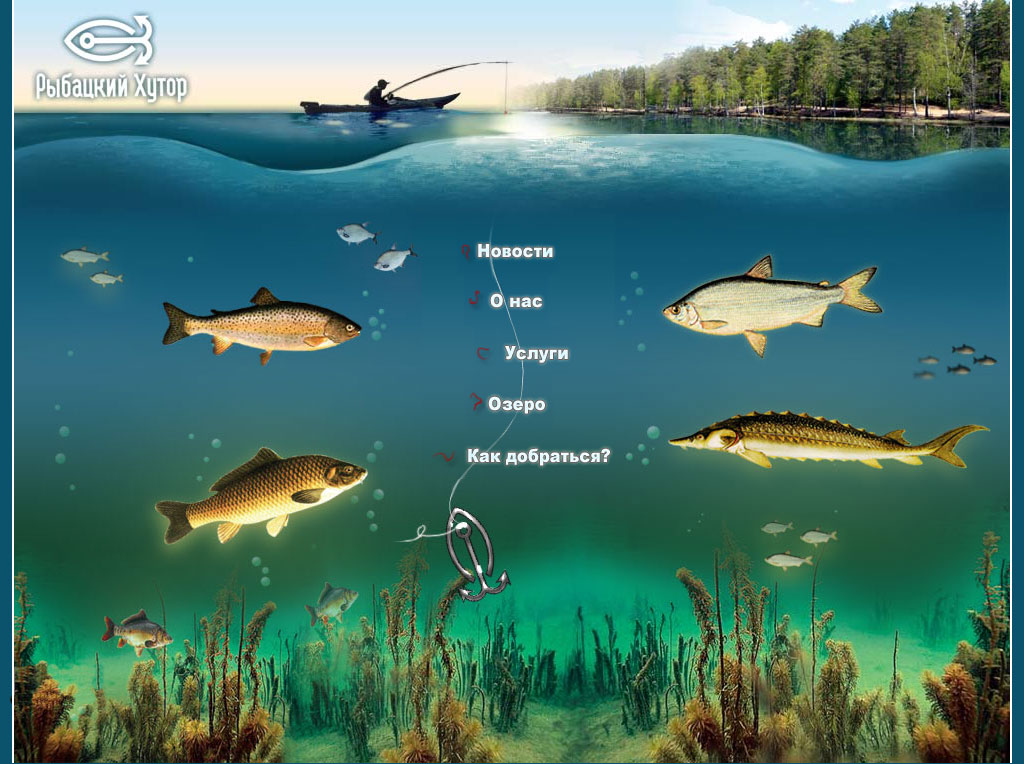 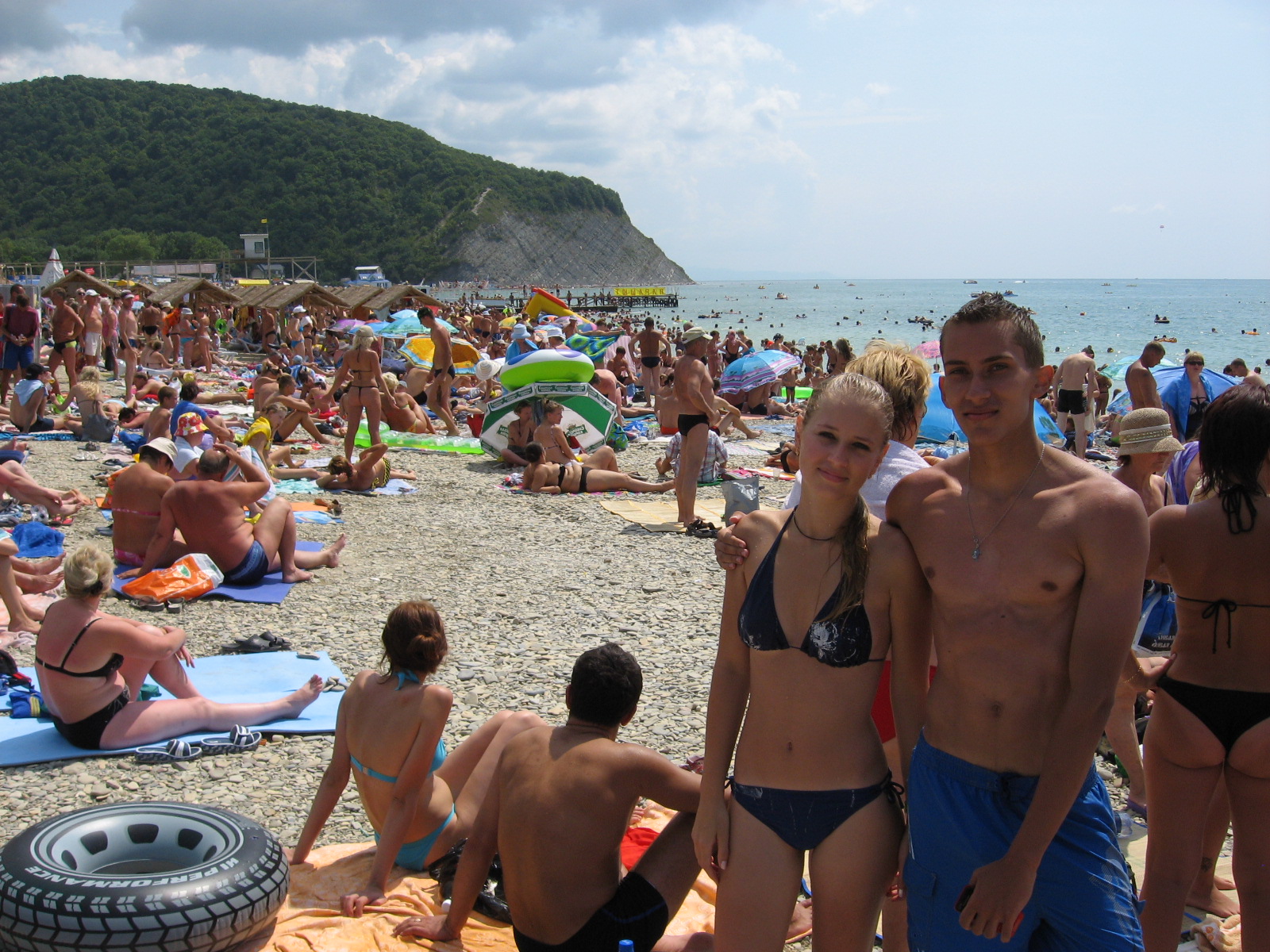 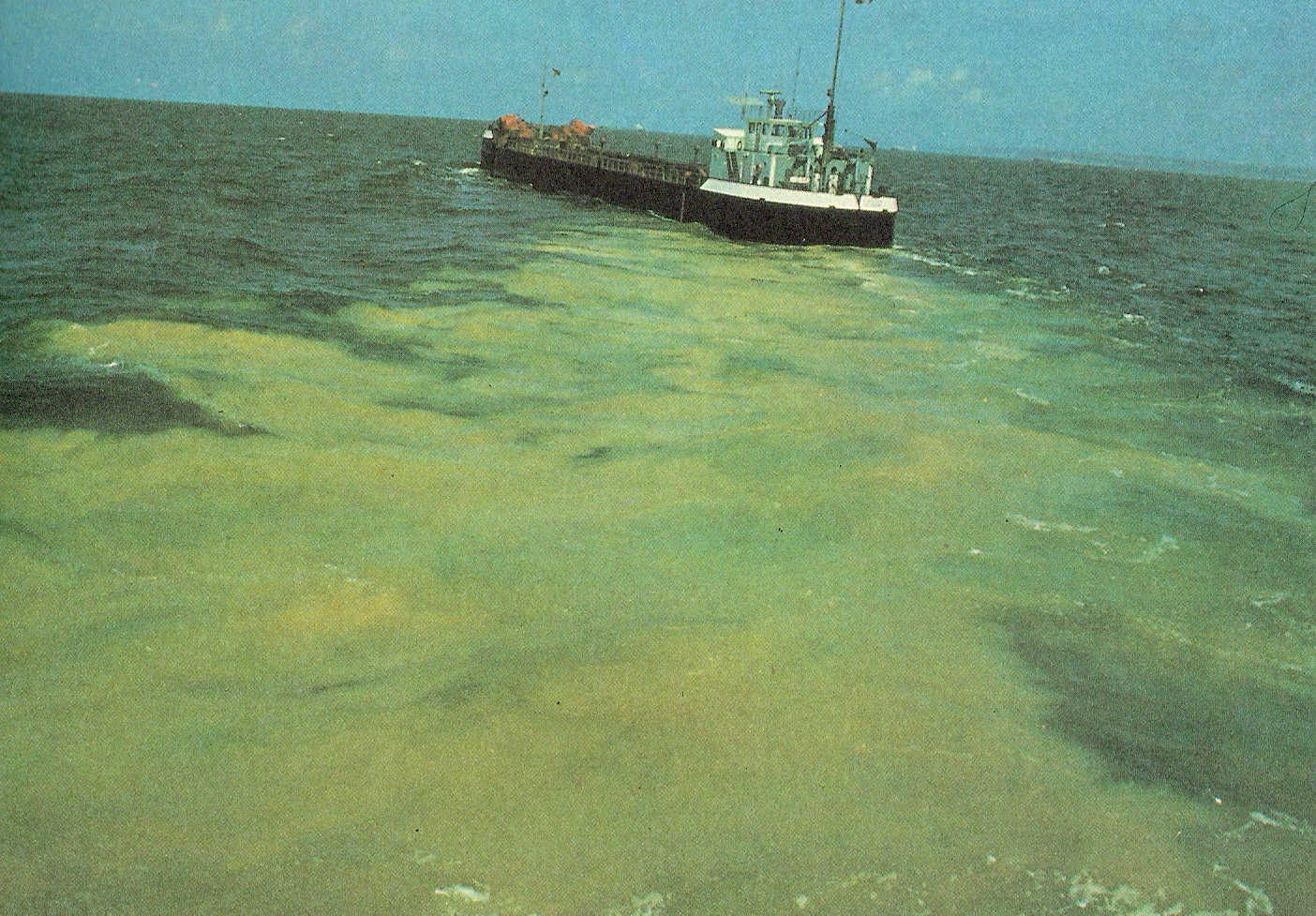 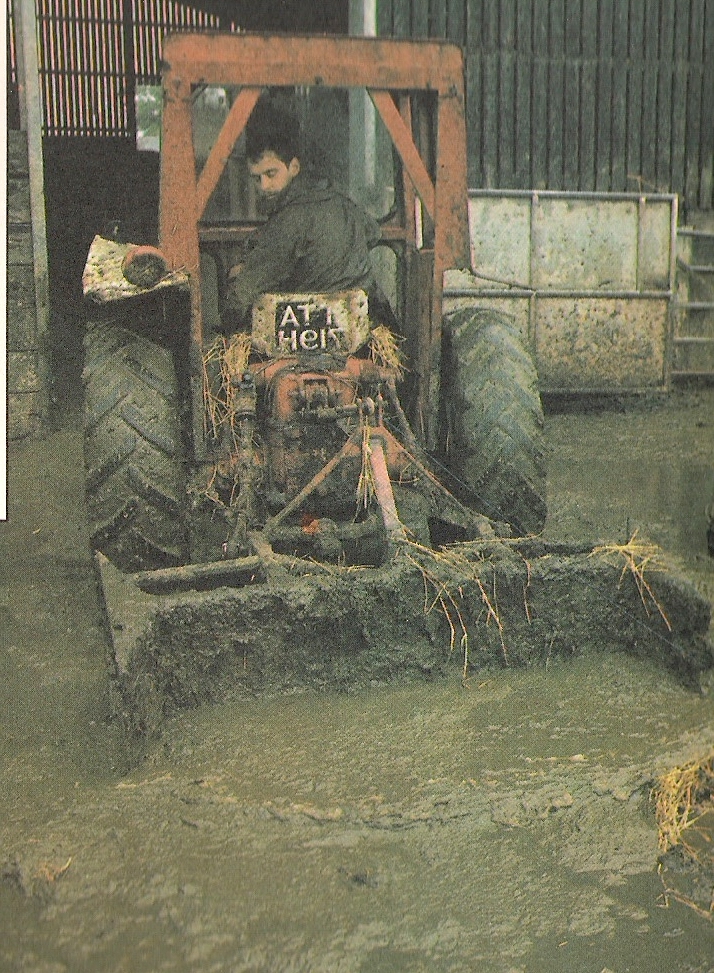 Станция очистки воды
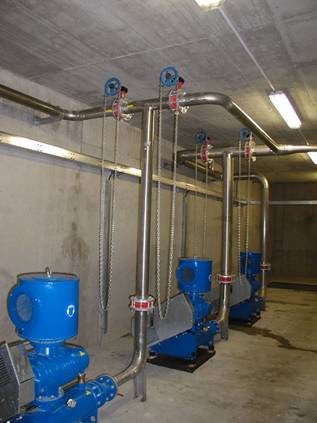 Станция очистки воды
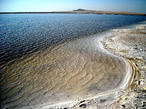 озеро Эльтон
Правила поведения у водоёма:
Не бросай мусор в воду
Не оставляй мусор на берегу
Не мой велосипед и другие транспортные средства у водоёмов
Не рви растения и не уничтожай животных водоёмов.
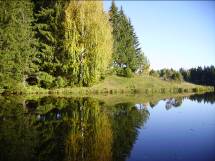 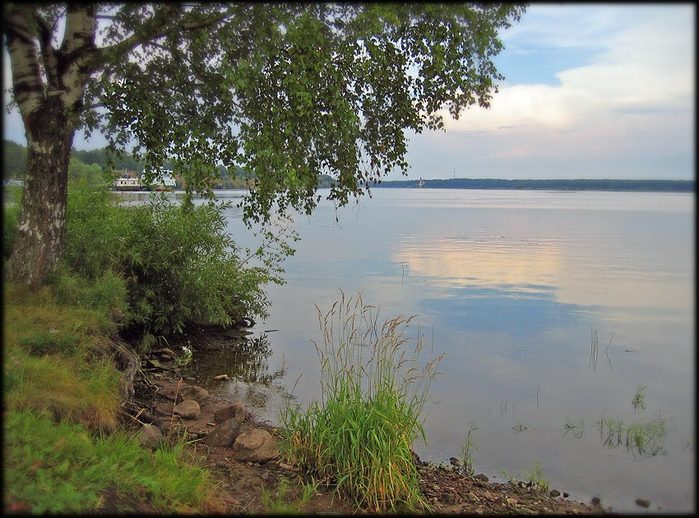 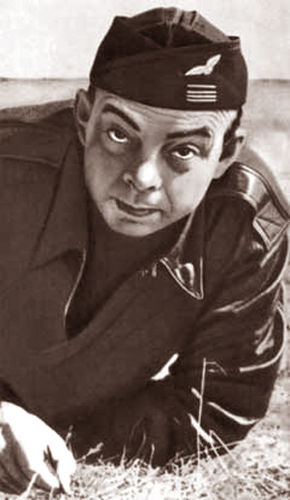 "Вода, у тебя нет 
ни вкуса, ни цвета, ни запаха... 
Ты самое большое 
богатство на свете"
Антуан де Сент- Экзюпери
Вода.
чистая, «живая».
Поит, кормит, лечит.
Точит камень, меняет рельеф.
Жизнь!
Учитель начальных классовОвчарова О.Г.МОУ Гимназия № 11г. Волгоград